Μάθημα κιθάρας
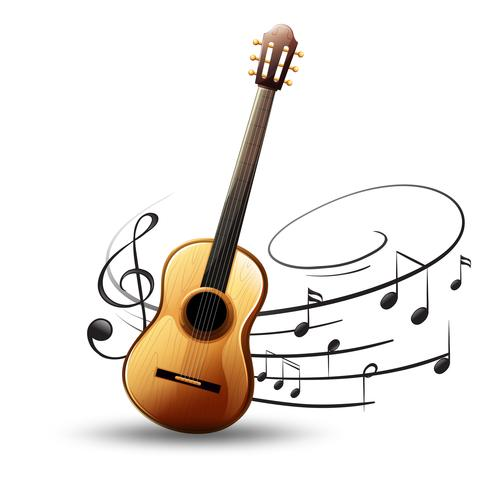 Χαρά Σωκράτους
Καθηγήτρια Μουσικής
Συγχορδίες
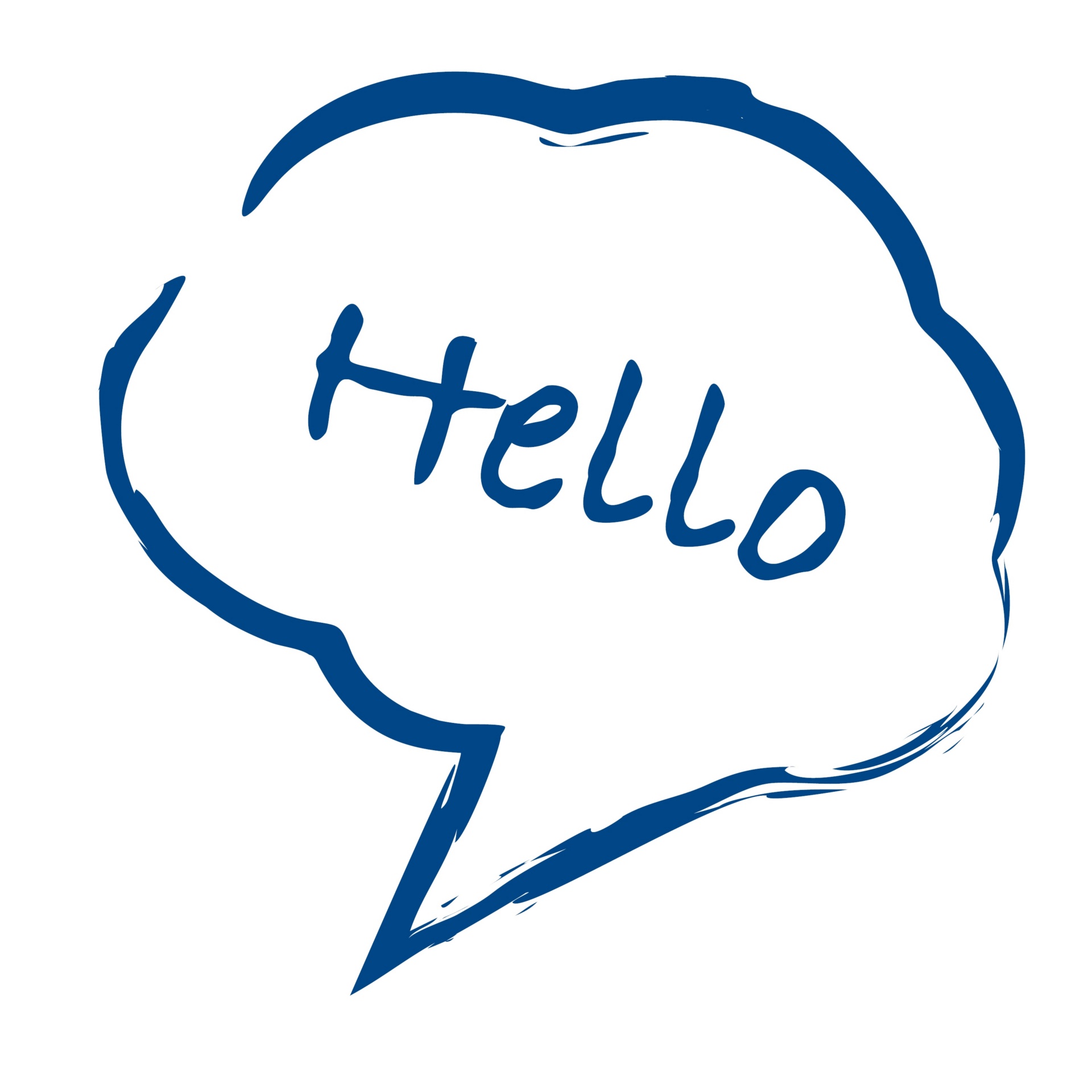 Καλησπέρα παιδιά!


Σήμερα θα μάθουμε δύο συγχορδίες στην κιθάρα.

Τι είναι οι συγχορδίες;
	Είναι νότες που ηχούν ταυτόχρονα.  Ακούγονται δηλαδή την ίδια στιγμή πολλές νότες μαζί.  Αυτό στην κιθάρα το επιτυγχάνουμε όταν παίξουμε ταυτόχρονα πολλές χορδές μαζί.
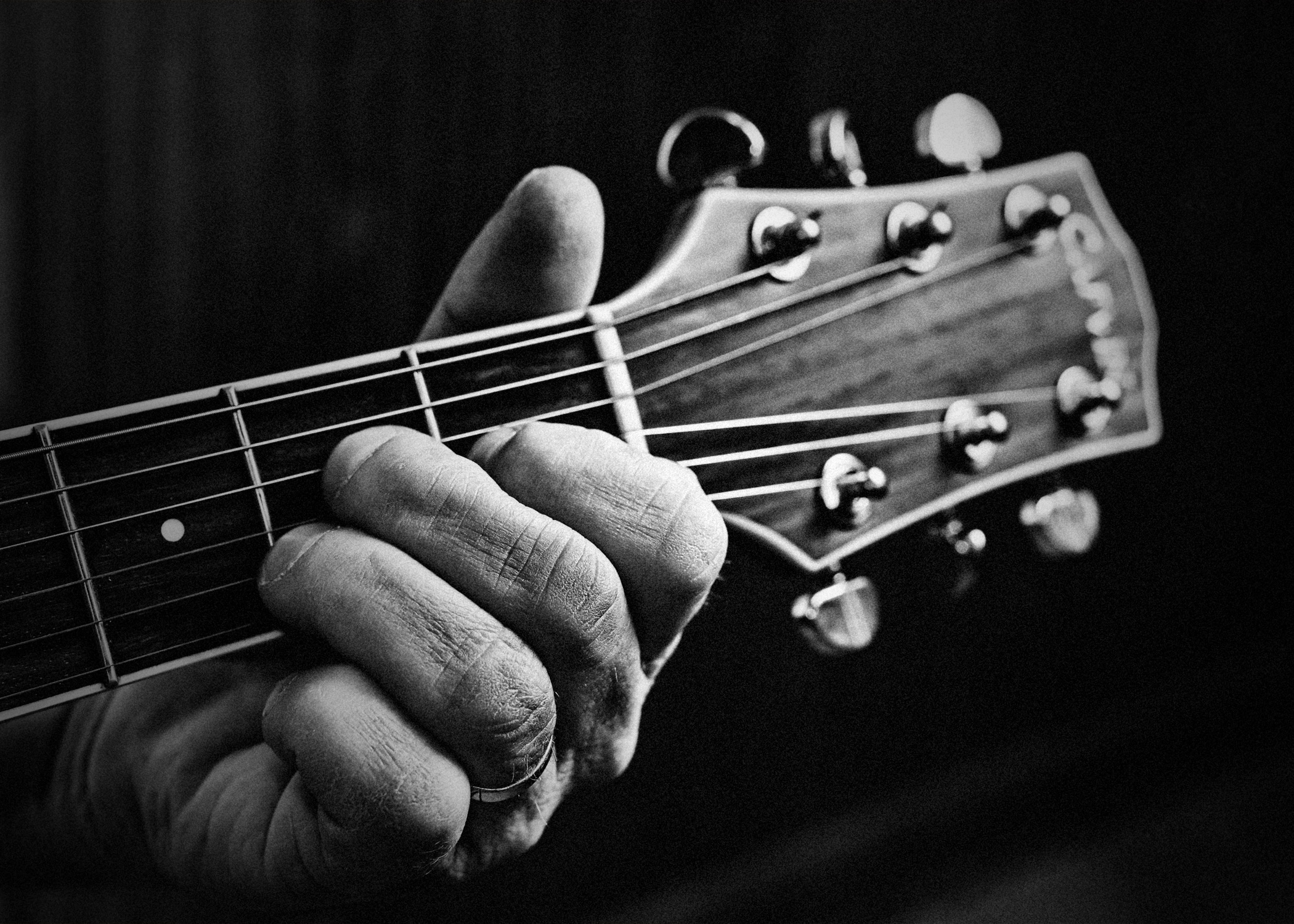 Πώς διαβάζουμε μια συγχορδία
Βλέποντας το πιο κάτω σχήμα θα δείτε ότι υπάρχουν 6 κάθετες γραμμές.

Η κάθε κάθετη γραμμή συμβολίζει την κάθε χορδή της κιθάρας.  

Οι οριζόντιες γραμμές χωρίζουν τα 
	διαστήματα της κιθάρας.
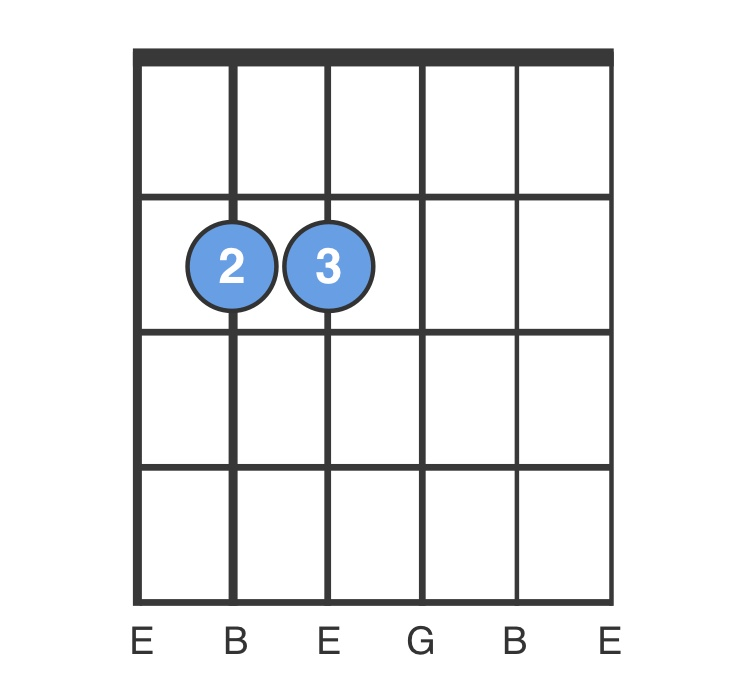 1ο διάστημα
2ο διάστημα
Οι τελείες μας λένε που να πατήσουμε τα δάκτυλά μας!
3ο διάστημα
4ο διάστημα
5     4    3    2    1
          Χορδές
Πάμε να το διαβάσουμε μαζί!Συγχορδία Εm – Μι ελάσσονα
Για να παίξουμε τη συγχορδία Μι ελάσσονα (Em) πατάμε το 2ο δάκτυλο του αριστερού χεριού στο 2ο διάστημα της 5ης χορδής.






Ταυτόχρονα πατάμε το 3ο δάκτυλο στο 2ο διάστημα της 4ης χορδής. 

Δείτε στην επόμενη διαφάνεια το βίντεο που ακολουθεί!
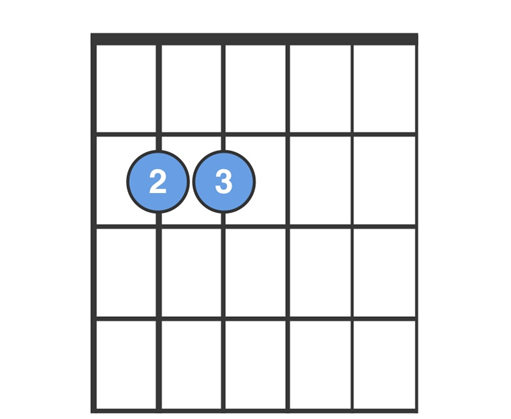 Μι ελάσσονα - Em
Σας ευχαριστώ πολύ!Καλή συνέχεια σε όλους!
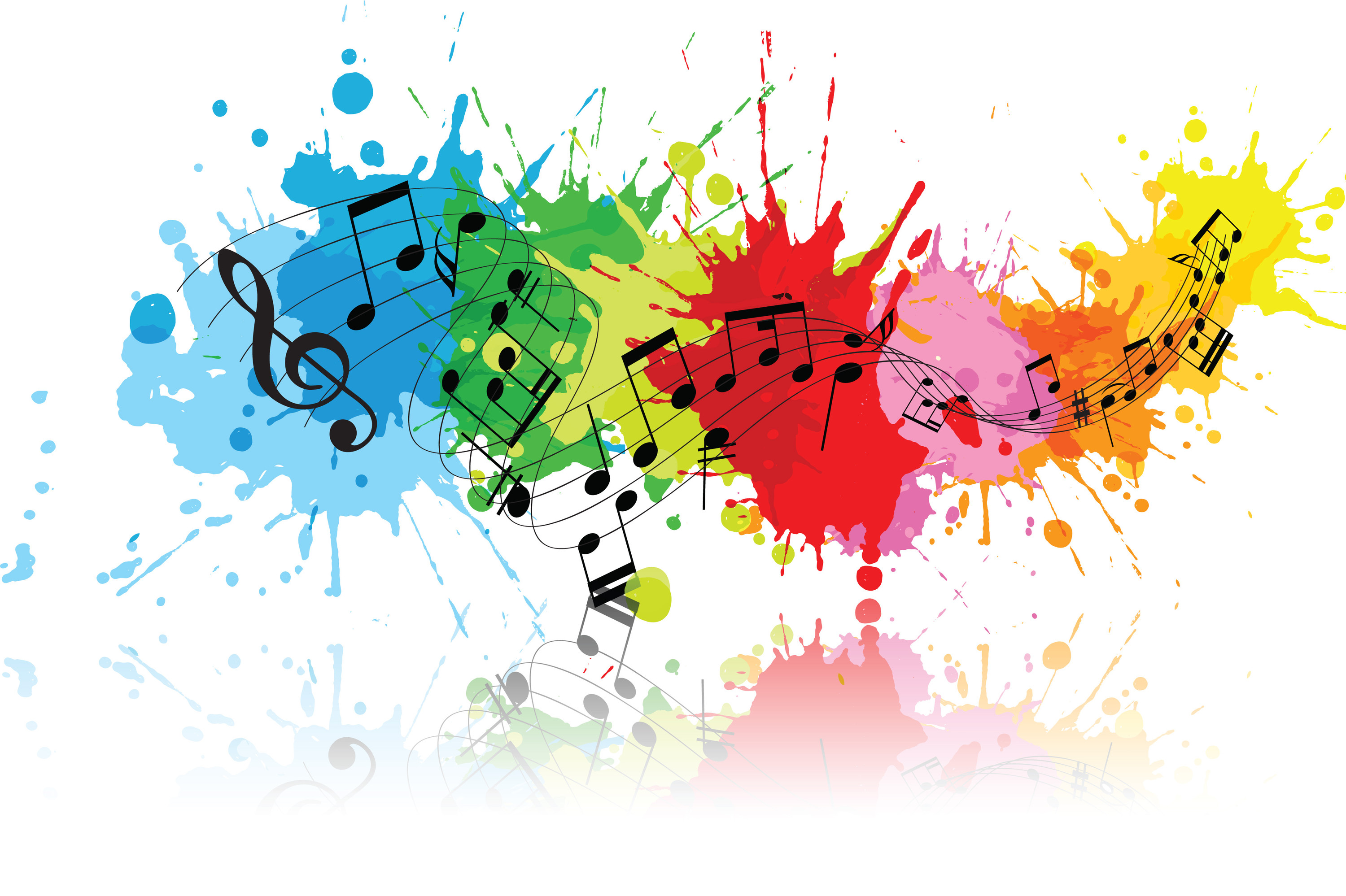